Lecture 10 Introduction to Database
Acknowledgement
The materials on databases are adapted from slides by Professor Peixiang Zhao for COP4710, as well as slides from earlier offering of COP4521 by Sharanya Jayaraman and Karen Works.
Database
A database is a collection of data stored electronically, usually organized and structured in some form. 
Databases can be very simple – a text file or a CSV file, for example. 
When they are complex, we use formal methods of design and engineering principles, to build, update and maintain these systems. 
A DataBase Management System (DBMS) is the software used to interact between the database and an application that uses the database.
Data in databases is usually stored as tables (Relational) or through some form of XML or JSON-based collections (NOSQL).
Database Management System (DBMS)
System for providing EFFICIENT, CONVENIENT, and SAFE MULTI-USER storage of and access to MASSIVE amounts of PERSISTENT data
Lots of demand for such systems.
Banking System – A Motivating Example for Database
Data
Information on accounts, customers, balances, current interest rates, transaction histories, etc. 
Massive
Many gigabytes at a minimum for large banks, more if keep history of all transactions, even more if keep images of checks -> Far too big for memory 
Persistant
Data outlives programs that operate on it
Banking System – A Database Example
Safe
from system failures
from malicious users
Convenient
simple commands to - debit account, get balance, write statement, transfer funds, etc.  
also unpredicted queries should be easy 
Efficient
don't search all files to get the balance of one account, get all accounts with low balances, get large transactions, etc. 
massive data! -> DBMS's carefully tuned for performance
Banking System – A Database Example
Multi-user access: many people/programs accessing same database, or even same data, simultaneously. There are concurrency issues and needs careful control. 
Alex @ ATM1 (New York): withdraw $100 from account #007
get balance from database;
		if balance >= 100 then balance := balance - 100;
		dispense cash;	
		put new balance into database; 
Bob @ ATM2 (Tallahassee): withdraw $50 from account #007
		get balance from database;
		if balance >= 50 then balance := balance - 50;		
		dispense cash;				
		put new balance into database;
Initial balance = 200. Final balance = ??
Banking System – A Database Example
Can we do it on a regular file system?
Storing data: file system is limited
size limit by disk or address space
when the system crashes, we may lose data
password/file-based authorization insufficient
Query/update:
need to write a new C++/Java program for every new query
need to worry about performance
Concurrency: limited protection
need to worry about interfering with other users
need to offer different views to different users (e.g. registrar, students, professors)
Schema change:
entails changing file formats
need to rewrite virtually all applications
This is what motivates DBMS!
DBMS Architecture
User/Web Forms/Applications/DBA
query
transaction
DDL commands
Query Parser
Transaction Manager
DDL Processor
Query Rewriter
Concurrency Control
Logging & 
Recovery
Query Optimizer
Query Executor
Records
Indexes
Lock Tables
Buffer: 
data, indexes, log, etc
Buffer Manager
Main Memory
Storage Manager
Storage
data, metadata, indexes, log, etc
CS411
9
Data Structuring: Model, Schema, Data
Data model 
Conceptual structuring of data stored in database 
Higher level than schema and decides what can be in the schema
ex: data is set of records, each with student-ID, name, address, courses, photo 
ex: data is graph where nodes represent cities, edges represent airline routes 
Schema versus data
Schema: is the blueprint of the database, specifying data fields and their types (how data is to be structured in the database). 
defined at set-up time, rarely changes (also called "metadata")
Data is actual "instance" of database, changes rapidly
Data is stored in the databased at a particular time
vs. types and variables in programming languages
Schema vs. Data
Schema: name, name of each field, the type of each field
Students (Sid:string, Name:string, Age: integer, GPA: real)
A template for describing a student
Data: an example instance of the relation
DDL and DML
Data definition language (DDL)
commands for setting up schema of database 
Data Manipulation Language (DML)
Commands to manipulate data in database:
RETRIEVE, INSERT, DELETE, MODIFY
Also called "query language"
Key Steps in building a (relational) DB application
Step 1: Conceptual design
Use a modeling language to express what to model in the application
ER model or relational model are popular models
With the ER model, the output of this step is an ER diagram of the application domain
Step 2: Select a type of DBMS
Relational DBMS is currently the most popular DBMS
Step 3: Translate a model design to a relational schema (assume that a relational DBMS is selected)
Use a set of rules to translate from ER to relational schema
Use a set of schema refinement rules to transform the above relational schema into a good relational schema
Key Steps in building a DB application
Step 4: Implement the relational DBMS using a "database programming language" called SQL
Step 5: Write the application program (in C++, Python, Java, PHP) to handle user interactions and take care of things that the database does not do.
Ordinary users do not know SQL, and cannot directly interact with the database.
ER Model
A language to specify
What information a database must hold
What are the relationships among components of that information
Proposed by Peter Chen in 1976
"The Entity-Relationship Model --- Toward a Unified View of Data". in ACM transactions on database systems (TODS)
Components of ER model
ER model consists of entities, attributes, and relationships among entities
Entities
Real-world objects distinguishable from other objects. Example: a company, a product, a job, a course, etc. 
Described by a set of attributes




Attributes
each has an atomic domain: string, integers, reals, etc.
stock price
name
category
name
price
Product
Company
(Binary) Relationship
(Binary) Relationship
MCD
Burger
Fries
Company
produces
Product
SpaceX
StarLink
Company
Product
Exercise
a
b
c
1
2
3
1
2
3
1
2
3
a
b
c
d
a
b
c
d
Multiplicity of E/R Relationship
one-one:


many-one


many-many
date
Product
Purchase
Store
Person
Multiway relationship
Convert multiway relationship to Binary
ProductOf
Product
Purchase
StoreOf
Store
date
BuyerOf
Person
Relationships: summary
Modeled as a mathematical set
Binary and multiway relationships
Converting a multiway one into many binary ones
Constraints on the degree of the relationship
many-one, one-one, many-many
Attributes of relationships
did
budget
name
dname
ssn
lot
Departments
Employees
Manages
Works_In
An ER-Model Example
An employee can work in many departments, and a department can have many employees.
Each department has at most one manager.
Relational Model
E. F. Codd’s Relational Database Model is a mathematical structure in which data resides 	
Codd, Edgar Frank (June 1970). "A Relational Model of Data for Large Shared Data Banks" (PDF). Communications of the ACM. 13 (6): 377–87.
Conceptual model based on Codd’s mathematical data model
Relational Model
Both ER model and relational model are used to model data
ER model 
Models the data using entities, relationships, and attributes
Well-suited for capturing the application requirements
Not well-suited for computer implementation
Relational model
Model the data with one single concept: relation
The world is represented with a collection of relations (tables)
Well-suited for efficient implementation on computer
Relations (Tables)
Schema of a relation: R(A1, A2, …, Ak)
Relation name
Attribute names
Attribute types (domains)
Schema of a database: R1(…), R2(…),…, Rn(…)
A set of relation schemas
An Example Relation
Name of Table (Relation)
Column (Field, Attribute)
Products
Domain (Atomic type)
Row (Record, Tuple)
Relational Schema
Formal description of a table 
Blueprint containing all the information needed to create the table
Relation name
Attribute names
Attribute types (domains)
Employee(EmployeeNum:INTEGER,
LName:STRING,
FName:STRING,
DeptNum:INTEGER,
Age:INTEGER)

1) Primary key (EmployeeNum) Attribute Name is underlined.
2) Attribute Name: Domain Name Pair (Age:INTEGER)
3) Domain Name is the data type of the attributes
Attribute Domain
A Domain is the set of values an attribute may take. 
An attribute’s domain: 
data type of the attribute
optionally a user-defined set of values.

Example: the domain of Age:
data type: integer 
user-defined set of values: between 0 and 120 inclusive
The only values that may exist in the attribute Age of any tuple in the Employee relation can only be between 1 and 120.
Rules for Relations (Tables)
No two rows can have the exact same contents as each other: rows are unique. 
All the rows of a particular column draw their values from the same attribute domain. 
Attribute values are atomic. 
An attribute cannot contain a list, array, object, or any compound data structure.
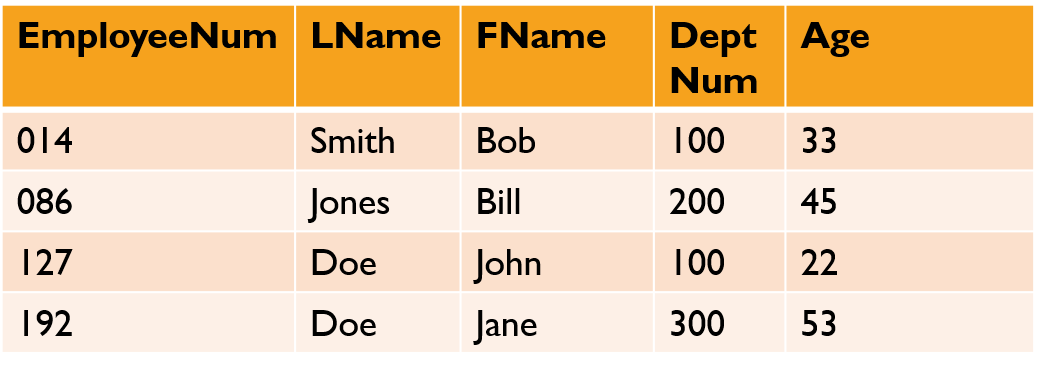 Employee
relation
Rules for Relations (Tables)
4. There can be rules called integrity constraints declared on the tables which the tables automatically obey. For example, each row of a child table might be required to have a corresponding row in a parent table.
5. The order of the rows makes no difference.
6. The order of the columns makes no difference.
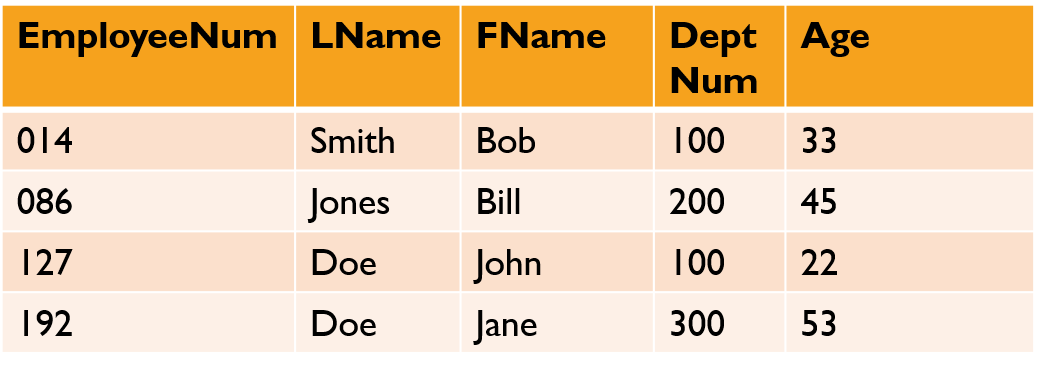 Employee
relation
Relations (Tables) and classes (in OOP)
Tables are like OO classes.
Each row is like an instance of the class.
Each column represents a characteristic or instance variable.
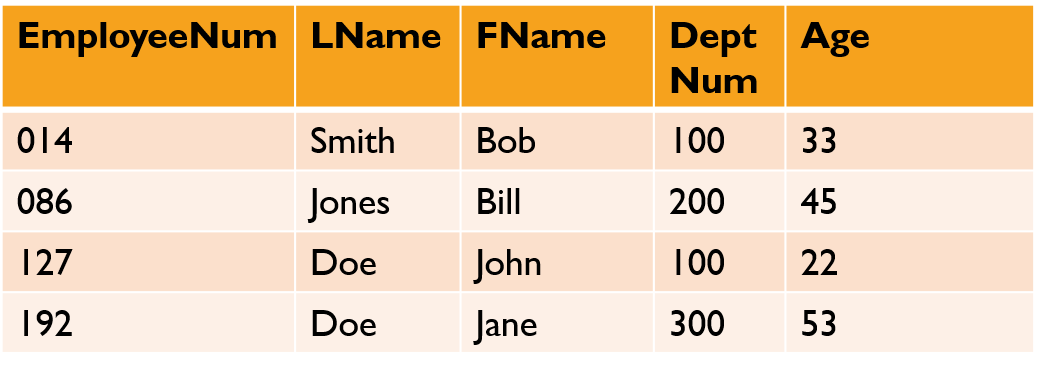 Employee
relation
Key Attributes
The key attribute is an attribute (or a combination of attributes) whose:
values are unique for each row in the table and, 
in the context of the object, makes sense to use as an identifier. 
Primary Key is the main identifier for rows in a table.
Each table has one primary key.
Candidate Keys
When there are multiple attributes that each could serve as a primary key, we call them Candidate Keys. 
Each one may be chosen as the Primary Key.
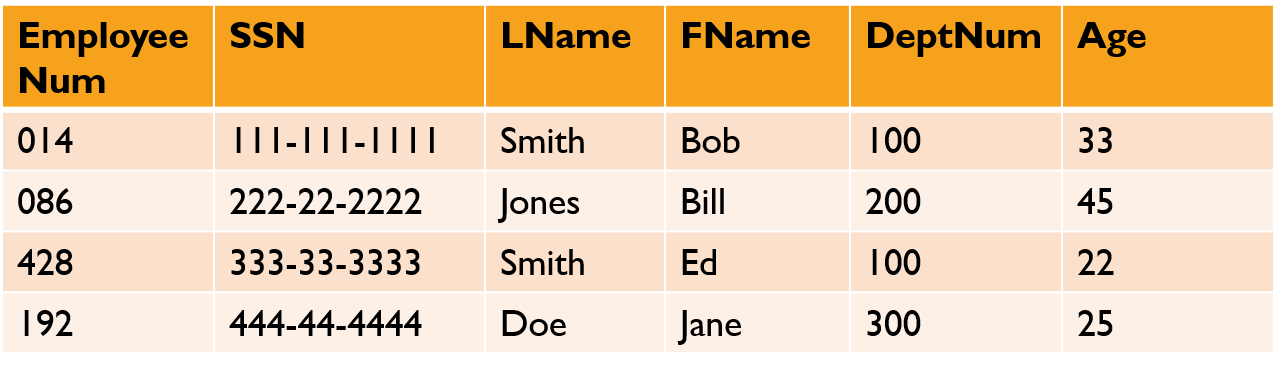 Employee
relation
Foreign Key
A Foreign Key is a field whose values are keys in another relation
Must correspond to primary key of the second relation
Like a `logical pointer’

Foreign key links the two tables via common values between the PK and the FK
This is the mechanism we use to link tables together in the Relational Model
Foreign Key
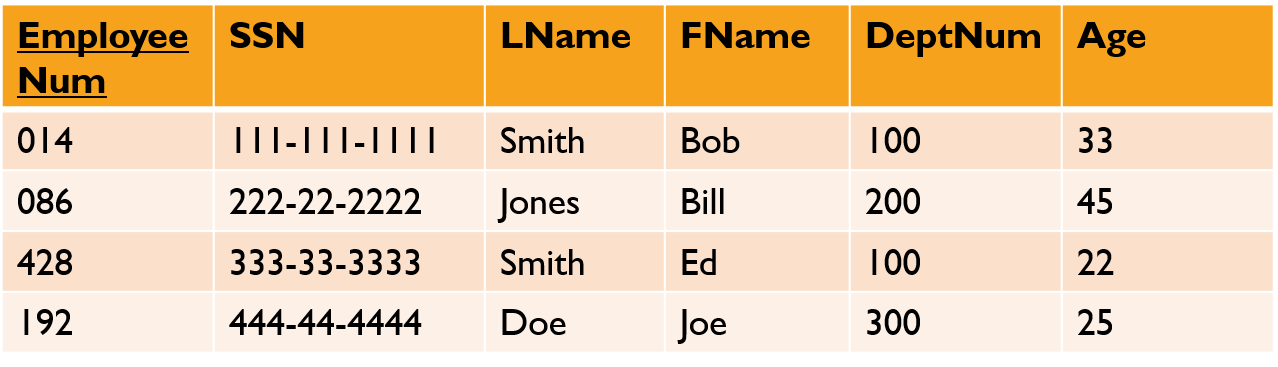 PK
Employee
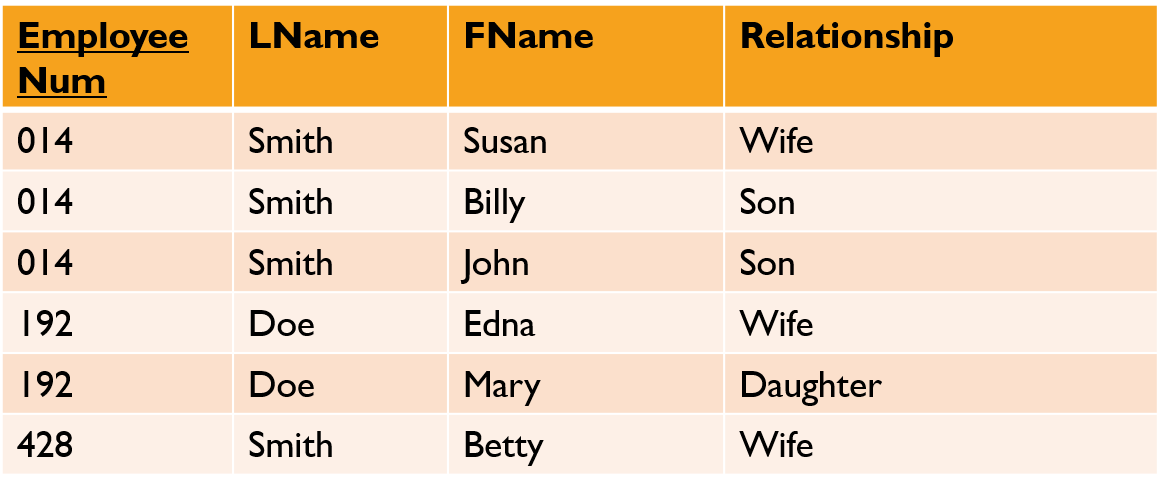 FK
FamilyMember
Translate ER Diagram into Relations
Translate entity
ER diagram
Relation Schema
E = ( a1,  …,  an )
E
a1  …..      an
E2
Translate ER Diagram into Relations
Translate relation
ER diagram
Relation Schema
R1
E1
R1= ( a1, b1, c1,   …,  ck )
a1 ….  an
c1 ….  ck
b1 ….  bm
name
ssn
lot
Employees
Example
did
budget
name
dname
ssn
lot
Departments
Employees
Manages
Works_In
Example
Four tables: 
Employees(ssn, name, lot)
Departments(did, dname, budget)
Manages(ssn, did)
Works_in(ssn, did)
Structured Query Language (SQL)
SQL is the language used to create, query and change
The relation schema (the structure of the tables)
The data in the tables
Once we have the relational model for an application, we can implement the model using SQL.